Популяризация истории Вятского края по документам Архивного фонда Российской Федерации, находящимся на территории Кировской области
[Speaker Notes: Подготовка 
Этот курс предназначен для пользователей, имеющих опыт работы с программой PowerPoint. Если ранее они не создавали презентаций PowerPoint, рекомендуется начать с учебной презентации PowerPoint, которая называется "Создание первой презентации".
[Примечания для инструктора. 
Дополнительные сведения о настройке этого шаблона см. на последнем слайде. Кроме того, на некоторых слайдах в области заметок имеются дополнительные материалы к занятиям.
Анимация Macromedia Flash. Этот шаблон содержит анимацию Flash. Она будет воспроизводиться в версиях PowerPoint вплоть до 2000. Однако если потребуется сохранить этот шаблон в PowerPoint 2007, сохраните его в формате старой версии PowerPoint: презентация PowerPoint 97-2003 (*.ppt) или шаблон PowerPoint 97-2003 (*.pot) (типы файлов отображаются в диалоговом окне Сохранить как возле пункта Тип файла). Предупреждение. Если сохранить файл в формате PowerPoint 2007, например как презентацию PowerPoint (*.pptx) или шаблон PowerPoint (*.potx), анимация не будет сохранена в сохраняемом файле.
Кроме того, поскольку эта презентация содержит анимации Flash, при сохранении шаблона может выводиться предупреждение, касающееся личных сведений. Если сведения не добавляются в свойства самого файла Flash, это предупреждение не относится к данной презентации. Нажмите кнопку ОК в окне сообщений.]]
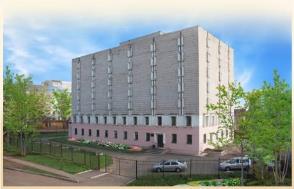 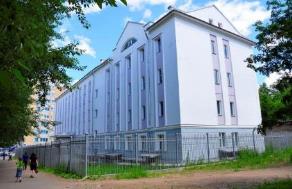 Здание № 1,
ул. Карла Маркса, 142
Здание № 2,
ул. Ленина, 138
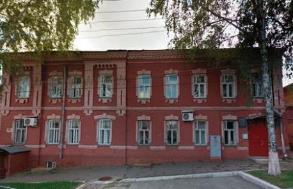 Здание № 3, 
ул. Молодая Гвардия, 14а
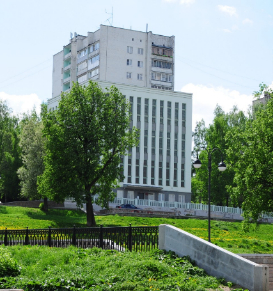 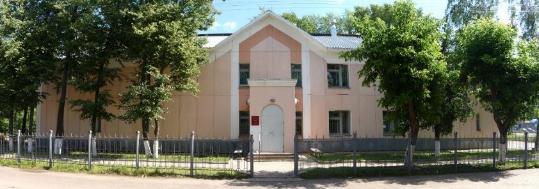 Здание № 4,
ул. Казанская, 16а
Здание № 5, 
ул. Ломоносова, 8
[Speaker Notes: Подготовка 
Этот курс предназначен для пользователей, имеющих опыт работы с программой PowerPoint. Если ранее они не создавали презентаций PowerPoint, рекомендуется начать с учебной презентации PowerPoint, которая называется "Создание первой презентации".
[Примечания для инструктора. 
Дополнительные сведения о настройке этого шаблона см. на последнем слайде. Кроме того, на некоторых слайдах в области заметок имеются дополнительные материалы к занятиям.
Анимация Macromedia Flash. Этот шаблон содержит анимацию Flash. Она будет воспроизводиться в версиях PowerPoint вплоть до 2000. Однако если потребуется сохранить этот шаблон в PowerPoint 2007, сохраните его в формате старой версии PowerPoint: презентация PowerPoint 97-2003 (*.ppt) или шаблон PowerPoint 97-2003 (*.pot) (типы файлов отображаются в диалоговом окне Сохранить как возле пункта Тип файла). Предупреждение. Если сохранить файл в формате PowerPoint 2007, например как презентацию PowerPoint (*.pptx) или шаблон PowerPoint (*.potx), анимация не будет сохранена в сохраняемом файле.
Кроме того, поскольку эта презентация содержит анимации Flash, при сохранении шаблона может выводиться предупреждение, касающееся личных сведений. Если сведения не добавляются в свойства самого файла Flash, это предупреждение не относится к данной презентации. Нажмите кнопку ОК в окне сообщений.]]
В архивохранилищах ЦГАКО
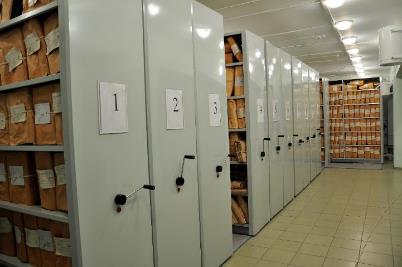 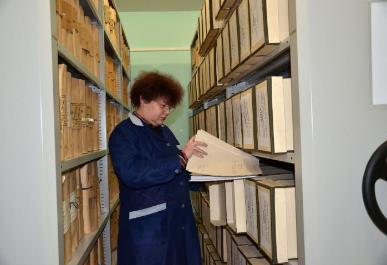 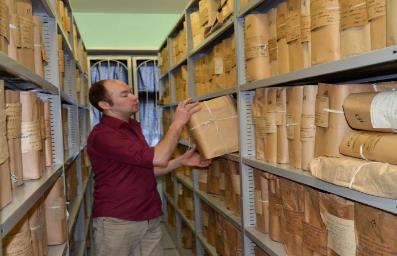 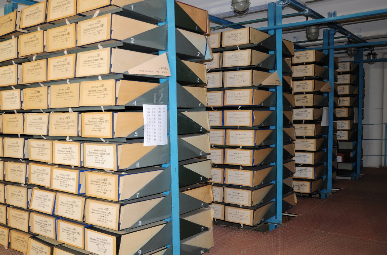 [Speaker Notes: Подготовка 
Этот курс предназначен для пользователей, имеющих опыт работы с программой PowerPoint. Если ранее они не создавали презентаций PowerPoint, рекомендуется начать с учебной презентации PowerPoint, которая называется "Создание первой презентации".
[Примечания для инструктора. 
Дополнительные сведения о настройке этого шаблона см. на последнем слайде. Кроме того, на некоторых слайдах в области заметок имеются дополнительные материалы к занятиям.
Анимация Macromedia Flash. Этот шаблон содержит анимацию Flash. Она будет воспроизводиться в версиях PowerPoint вплоть до 2000. Однако если потребуется сохранить этот шаблон в PowerPoint 2007, сохраните его в формате старой версии PowerPoint: презентация PowerPoint 97-2003 (*.ppt) или шаблон PowerPoint 97-2003 (*.pot) (типы файлов отображаются в диалоговом окне Сохранить как возле пункта Тип файла). Предупреждение. Если сохранить файл в формате PowerPoint 2007, например как презентацию PowerPoint (*.pptx) или шаблон PowerPoint (*.potx), анимация не будет сохранена в сохраняемом файле.
Кроме того, поскольку эта презентация содержит анимации Flash, при сохранении шаблона может выводиться предупреждение, касающееся личных сведений. Если сведения не добавляются в свойства самого файла Flash, это предупреждение не относится к данной презентации. Нажмите кнопку ОК в окне сообщений.]]
Выставка «Чтоб не забылась та война…»
К 75-летию начала Великой Отечественной войны 1941 – 1945 гг.
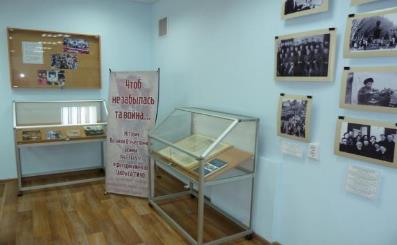 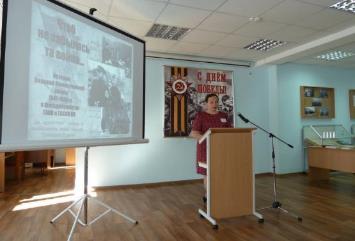 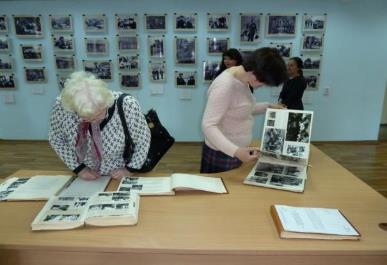 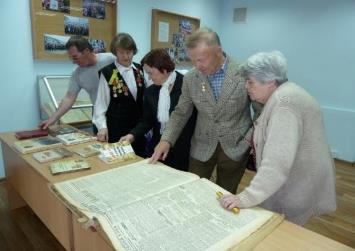 [Speaker Notes: Подготовка 
Этот курс предназначен для пользователей, имеющих опыт работы с программой PowerPoint. Если ранее они не создавали презентаций PowerPoint, рекомендуется начать с учебной презентации PowerPoint, которая называется "Создание первой презентации".
[Примечания для инструктора. 
Дополнительные сведения о настройке этого шаблона см. на последнем слайде. Кроме того, на некоторых слайдах в области заметок имеются дополнительные материалы к занятиям.
Анимация Macromedia Flash. Этот шаблон содержит анимацию Flash. Она будет воспроизводиться в версиях PowerPoint вплоть до 2000. Однако если потребуется сохранить этот шаблон в PowerPoint 2007, сохраните его в формате старой версии PowerPoint: презентация PowerPoint 97-2003 (*.ppt) или шаблон PowerPoint 97-2003 (*.pot) (типы файлов отображаются в диалоговом окне Сохранить как возле пункта Тип файла). Предупреждение. Если сохранить файл в формате PowerPoint 2007, например как презентацию PowerPoint (*.pptx) или шаблон PowerPoint (*.potx), анимация не будет сохранена в сохраняемом файле.
Кроме того, поскольку эта презентация содержит анимации Flash, при сохранении шаблона может выводиться предупреждение, касающееся личных сведений. Если сведения не добавляются в свойства самого файла Flash, это предупреждение не относится к данной презентации. Нажмите кнопку ОК в окне сообщений.]]
Выставка «Фронт ради спасения жизни» (Из истории эвакогоспиталей Кировской области в 1941–1945 гг.)
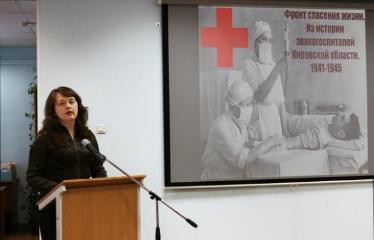 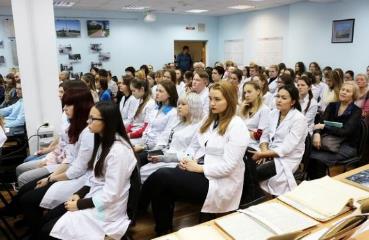 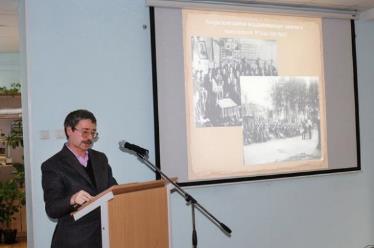 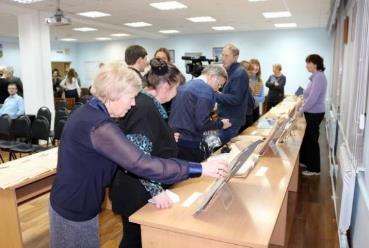 [Speaker Notes: Подготовка 
Этот курс предназначен для пользователей, имеющих опыт работы с программой PowerPoint. Если ранее они не создавали презентаций PowerPoint, рекомендуется начать с учебной презентации PowerPoint, которая называется "Создание первой презентации".
[Примечания для инструктора. 
Дополнительные сведения о настройке этого шаблона см. на последнем слайде. Кроме того, на некоторых слайдах в области заметок имеются дополнительные материалы к занятиям.
Анимация Macromedia Flash. Этот шаблон содержит анимацию Flash. Она будет воспроизводиться в версиях PowerPoint вплоть до 2000. Однако если потребуется сохранить этот шаблон в PowerPoint 2007, сохраните его в формате старой версии PowerPoint: презентация PowerPoint 97-2003 (*.ppt) или шаблон PowerPoint 97-2003 (*.pot) (типы файлов отображаются в диалоговом окне Сохранить как возле пункта Тип файла). Предупреждение. Если сохранить файл в формате PowerPoint 2007, например как презентацию PowerPoint (*.pptx) или шаблон PowerPoint (*.potx), анимация не будет сохранена в сохраняемом файле.
Кроме того, поскольку эта презентация содержит анимации Flash, при сохранении шаблона может выводиться предупреждение, касающееся личных сведений. Если сведения не добавляются в свойства самого файла Flash, это предупреждение не относится к данной презентации. Нажмите кнопку ОК в окне сообщений.]]
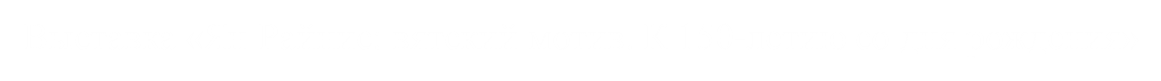 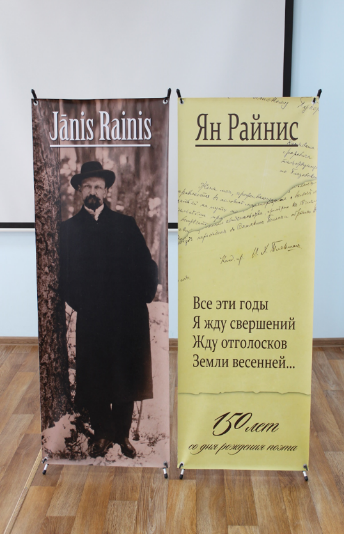 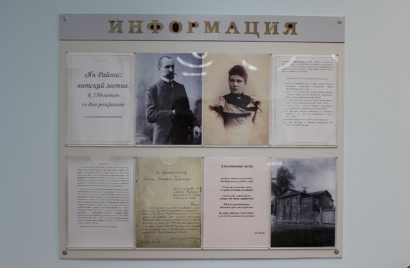 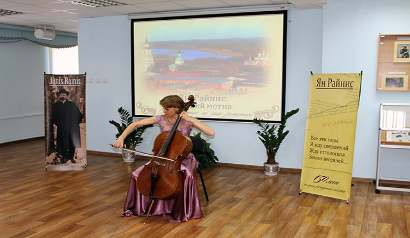 [Speaker Notes: Подготовка 
Этот курс предназначен для пользователей, имеющих опыт работы с программой PowerPoint. Если ранее они не создавали презентаций PowerPoint, рекомендуется начать с учебной презентации PowerPoint, которая называется "Создание первой презентации".
[Примечания для инструктора. 
Дополнительные сведения о настройке этого шаблона см. на последнем слайде. Кроме того, на некоторых слайдах в области заметок имеются дополнительные материалы к занятиям.
Анимация Macromedia Flash. Этот шаблон содержит анимацию Flash. Она будет воспроизводиться в версиях PowerPoint вплоть до 2000. Однако если потребуется сохранить этот шаблон в PowerPoint 2007, сохраните его в формате старой версии PowerPoint: презентация PowerPoint 97-2003 (*.ppt) или шаблон PowerPoint 97-2003 (*.pot) (типы файлов отображаются в диалоговом окне Сохранить как возле пункта Тип файла). Предупреждение. Если сохранить файл в формате PowerPoint 2007, например как презентацию PowerPoint (*.pptx) или шаблон PowerPoint (*.potx), анимация не будет сохранена в сохраняемом файле.
Кроме того, поскольку эта презентация содержит анимации Flash, при сохранении шаблона может выводиться предупреждение, касающееся личных сведений. Если сведения не добавляются в свойства самого файла Flash, это предупреждение не относится к данной презентации. Нажмите кнопку ОК в окне сообщений.]]
Выставка «Ян Райнис: вятский мотив. 
К 150-летию со дня рождения»
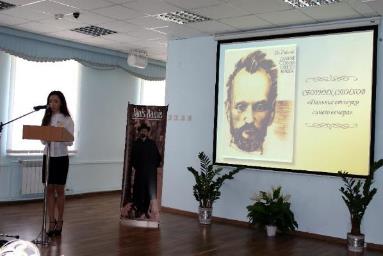 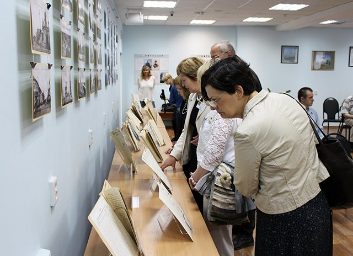 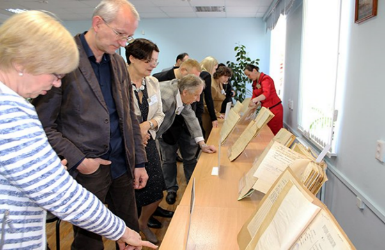 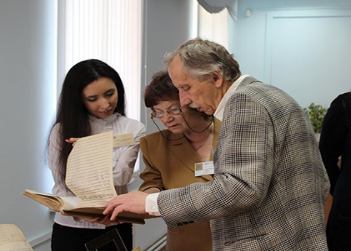 [Speaker Notes: Подготовка 
Этот курс предназначен для пользователей, имеющих опыт работы с программой PowerPoint. Если ранее они не создавали презентаций PowerPoint, рекомендуется начать с учебной презентации PowerPoint, которая называется "Создание первой презентации".
[Примечания для инструктора. 
Дополнительные сведения о настройке этого шаблона см. на последнем слайде. Кроме того, на некоторых слайдах в области заметок имеются дополнительные материалы к занятиям.
Анимация Macromedia Flash. Этот шаблон содержит анимацию Flash. Она будет воспроизводиться в версиях PowerPoint вплоть до 2000. Однако если потребуется сохранить этот шаблон в PowerPoint 2007, сохраните его в формате старой версии PowerPoint: презентация PowerPoint 97-2003 (*.ppt) или шаблон PowerPoint 97-2003 (*.pot) (типы файлов отображаются в диалоговом окне Сохранить как возле пункта Тип файла). Предупреждение. Если сохранить файл в формате PowerPoint 2007, например как презентацию PowerPoint (*.pptx) или шаблон PowerPoint (*.potx), анимация не будет сохранена в сохраняемом файле.
Кроме того, поскольку эта презентация содержит анимации Flash, при сохранении шаблона может выводиться предупреждение, касающееся личных сведений. Если сведения не добавляются в свойства самого файла Flash, это предупреждение не относится к данной презентации. Нажмите кнопку ОК в окне сообщений.]]
Выставка «Любимый город прежде и теперь». (Из истории благоустройства города Вятки – Кирова. 1780-е – 1970-е гг.»)
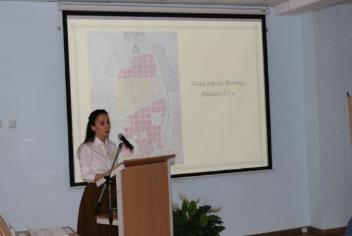 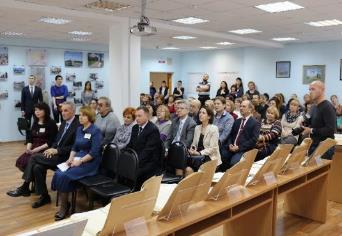 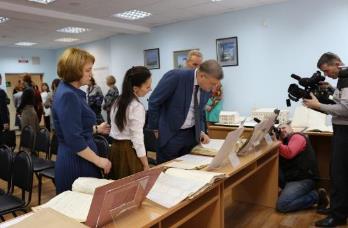 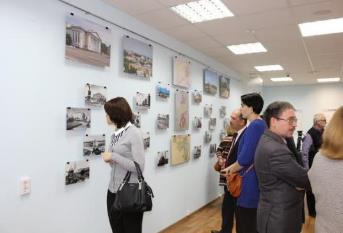 [Speaker Notes: Подготовка 
Этот курс предназначен для пользователей, имеющих опыт работы с программой PowerPoint. Если ранее они не создавали презентаций PowerPoint, рекомендуется начать с учебной презентации PowerPoint, которая называется "Создание первой презентации".
[Примечания для инструктора. 
Дополнительные сведения о настройке этого шаблона см. на последнем слайде. Кроме того, на некоторых слайдах в области заметок имеются дополнительные материалы к занятиям.
Анимация Macromedia Flash. Этот шаблон содержит анимацию Flash. Она будет воспроизводиться в версиях PowerPoint вплоть до 2000. Однако если потребуется сохранить этот шаблон в PowerPoint 2007, сохраните его в формате старой версии PowerPoint: презентация PowerPoint 97-2003 (*.ppt) или шаблон PowerPoint 97-2003 (*.pot) (типы файлов отображаются в диалоговом окне Сохранить как возле пункта Тип файла). Предупреждение. Если сохранить файл в формате PowerPoint 2007, например как презентацию PowerPoint (*.pptx) или шаблон PowerPoint (*.potx), анимация не будет сохранена в сохраняемом файле.
Кроме того, поскольку эта презентация содержит анимации Flash, при сохранении шаблона может выводиться предупреждение, касающееся личных сведений. Если сведения не добавляются в свойства самого файла Flash, это предупреждение не относится к данной презентации. Нажмите кнопку ОК в окне сообщений.]]
Выставка «Диалог культур. Из истории жизни, быта и взаимоотношений народов в Вятском крае. XIX–XX в.»
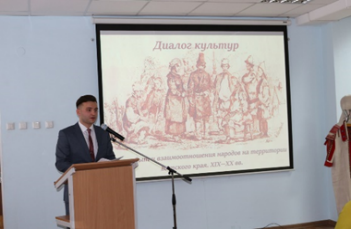 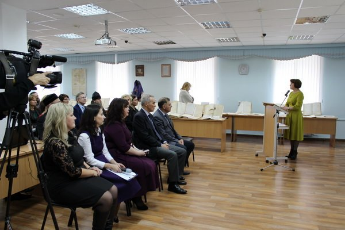 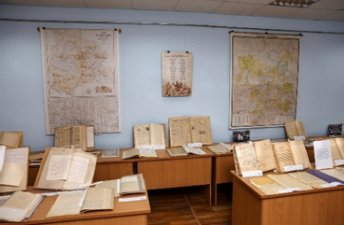 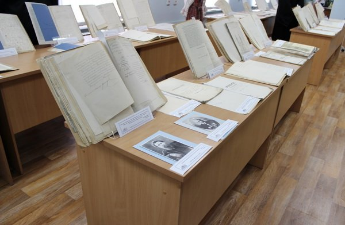 [Speaker Notes: Подготовка 
Этот курс предназначен для пользователей, имеющих опыт работы с программой PowerPoint. Если ранее они не создавали презентаций PowerPoint, рекомендуется начать с учебной презентации PowerPoint, которая называется "Создание первой презентации".
[Примечания для инструктора. 
Дополнительные сведения о настройке этого шаблона см. на последнем слайде. Кроме того, на некоторых слайдах в области заметок имеются дополнительные материалы к занятиям.
Анимация Macromedia Flash. Этот шаблон содержит анимацию Flash. Она будет воспроизводиться в версиях PowerPoint вплоть до 2000. Однако если потребуется сохранить этот шаблон в PowerPoint 2007, сохраните его в формате старой версии PowerPoint: презентация PowerPoint 97-2003 (*.ppt) или шаблон PowerPoint 97-2003 (*.pot) (типы файлов отображаются в диалоговом окне Сохранить как возле пункта Тип файла). Предупреждение. Если сохранить файл в формате PowerPoint 2007, например как презентацию PowerPoint (*.pptx) или шаблон PowerPoint (*.potx), анимация не будет сохранена в сохраняемом файле.
Кроме того, поскольку эта презентация содержит анимации Flash, при сохранении шаблона может выводиться предупреждение, касающееся личных сведений. Если сведения не добавляются в свойства самого файла Flash, это предупреждение не относится к данной презентации. Нажмите кнопку ОК в окне сообщений.]]
Выставка «Диалог культур. Из истории жизни, быта и взаимоотношений народов в Вятском крае. XIX–XX в.»
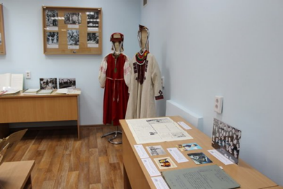 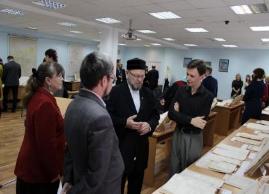 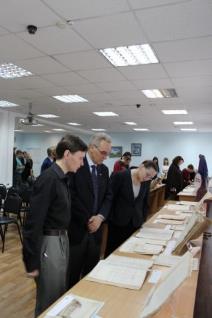 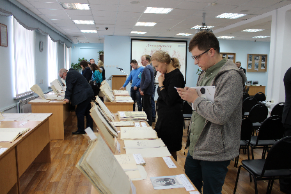 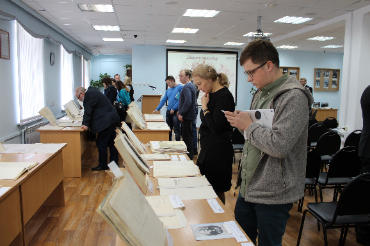 [Speaker Notes: Подготовка 
Этот курс предназначен для пользователей, имеющих опыт работы с программой PowerPoint. Если ранее они не создавали презентаций PowerPoint, рекомендуется начать с учебной презентации PowerPoint, которая называется "Создание первой презентации".
[Примечания для инструктора. 
Дополнительные сведения о настройке этого шаблона см. на последнем слайде. Кроме того, на некоторых слайдах в области заметок имеются дополнительные материалы к занятиям.
Анимация Macromedia Flash. Этот шаблон содержит анимацию Flash. Она будет воспроизводиться в версиях PowerPoint вплоть до 2000. Однако если потребуется сохранить этот шаблон в PowerPoint 2007, сохраните его в формате старой версии PowerPoint: презентация PowerPoint 97-2003 (*.ppt) или шаблон PowerPoint 97-2003 (*.pot) (типы файлов отображаются в диалоговом окне Сохранить как возле пункта Тип файла). Предупреждение. Если сохранить файл в формате PowerPoint 2007, например как презентацию PowerPoint (*.pptx) или шаблон PowerPoint (*.potx), анимация не будет сохранена в сохраняемом файле.
Кроме того, поскольку эта презентация содержит анимации Flash, при сохранении шаблона может выводиться предупреждение, касающееся личных сведений. Если сведения не добавляются в свойства самого файла Flash, это предупреждение не относится к данной презентации. Нажмите кнопку ОК в окне сообщений.]]
Выставка «История становления и развития нотариата в Вятской губернии – Кировской области». 1866 – 1960-е гг.
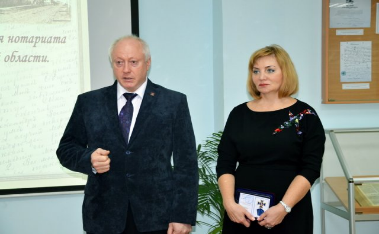 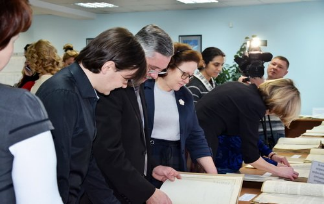 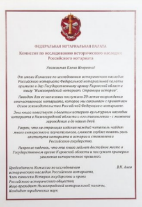 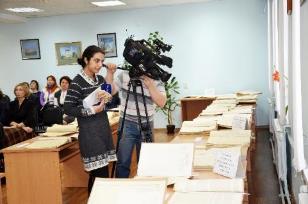 [Speaker Notes: Подготовка 
Этот курс предназначен для пользователей, имеющих опыт работы с программой PowerPoint. Если ранее они не создавали презентаций PowerPoint, рекомендуется начать с учебной презентации PowerPoint, которая называется "Создание первой презентации".
[Примечания для инструктора. 
Дополнительные сведения о настройке этого шаблона см. на последнем слайде. Кроме того, на некоторых слайдах в области заметок имеются дополнительные материалы к занятиям.
Анимация Macromedia Flash. Этот шаблон содержит анимацию Flash. Она будет воспроизводиться в версиях PowerPoint вплоть до 2000. Однако если потребуется сохранить этот шаблон в PowerPoint 2007, сохраните его в формате старой версии PowerPoint: презентация PowerPoint 97-2003 (*.ppt) или шаблон PowerPoint 97-2003 (*.pot) (типы файлов отображаются в диалоговом окне Сохранить как возле пункта Тип файла). Предупреждение. Если сохранить файл в формате PowerPoint 2007, например как презентацию PowerPoint (*.pptx) или шаблон PowerPoint (*.potx), анимация не будет сохранена в сохраняемом файле.
Кроме того, поскольку эта презентация содержит анимации Flash, при сохранении шаблона может выводиться предупреждение, касающееся личных сведений. Если сведения не добавляются в свойства самого файла Flash, это предупреждение не относится к данной презентации. Нажмите кнопку ОК в окне сообщений.]]
Выставка «Великая война: Вятская земля в годы Первой мировой войны. 1914–1918»
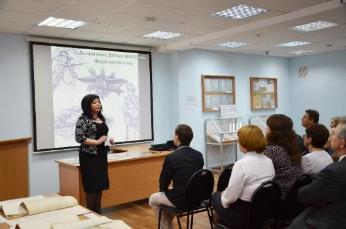 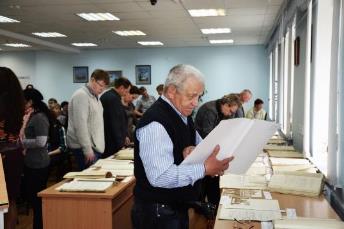 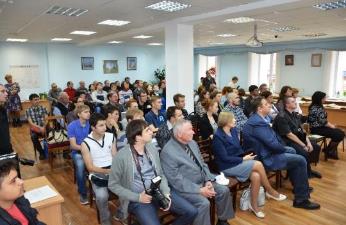 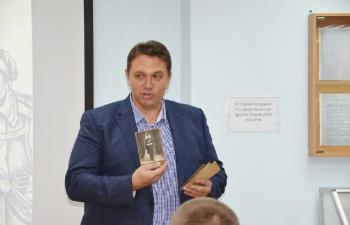 [Speaker Notes: Подготовка 
Этот курс предназначен для пользователей, имеющих опыт работы с программой PowerPoint. Если ранее они не создавали презентаций PowerPoint, рекомендуется начать с учебной презентации PowerPoint, которая называется "Создание первой презентации".
[Примечания для инструктора. 
Дополнительные сведения о настройке этого шаблона см. на последнем слайде. Кроме того, на некоторых слайдах в области заметок имеются дополнительные материалы к занятиям.
Анимация Macromedia Flash. Этот шаблон содержит анимацию Flash. Она будет воспроизводиться в версиях PowerPoint вплоть до 2000. Однако если потребуется сохранить этот шаблон в PowerPoint 2007, сохраните его в формате старой версии PowerPoint: презентация PowerPoint 97-2003 (*.ppt) или шаблон PowerPoint 97-2003 (*.pot) (типы файлов отображаются в диалоговом окне Сохранить как возле пункта Тип файла). Предупреждение. Если сохранить файл в формате PowerPoint 2007, например как презентацию PowerPoint (*.pptx) или шаблон PowerPoint (*.potx), анимация не будет сохранена в сохраняемом файле.
Кроме того, поскольку эта презентация содержит анимации Flash, при сохранении шаблона может выводиться предупреждение, касающееся личных сведений. Если сведения не добавляются в свойства самого файла Flash, это предупреждение не относится к данной презентации. Нажмите кнопку ОК в окне сообщений.]]
Выставка «Вятка – театральный роман». 
(Из истории вятского театра XIX – начала XXI в.)
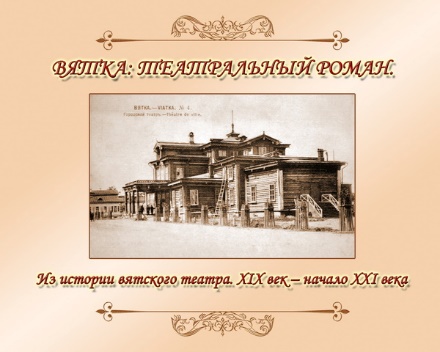 [Speaker Notes: Подготовка 
Этот курс предназначен для пользователей, имеющих опыт работы с программой PowerPoint. Если ранее они не создавали презентаций PowerPoint, рекомендуется начать с учебной презентации PowerPoint, которая называется "Создание первой презентации".
[Примечания для инструктора. 
Дополнительные сведения о настройке этого шаблона см. на последнем слайде. Кроме того, на некоторых слайдах в области заметок имеются дополнительные материалы к занятиям.
Анимация Macromedia Flash. Этот шаблон содержит анимацию Flash. Она будет воспроизводиться в версиях PowerPoint вплоть до 2000. Однако если потребуется сохранить этот шаблон в PowerPoint 2007, сохраните его в формате старой версии PowerPoint: презентация PowerPoint 97-2003 (*.ppt) или шаблон PowerPoint 97-2003 (*.pot) (типы файлов отображаются в диалоговом окне Сохранить как возле пункта Тип файла). Предупреждение. Если сохранить файл в формате PowerPoint 2007, например как презентацию PowerPoint (*.pptx) или шаблон PowerPoint (*.potx), анимация не будет сохранена в сохраняемом файле.
Кроме того, поскольку эта презентация содержит анимации Flash, при сохранении шаблона может выводиться предупреждение, касающееся личных сведений. Если сведения не добавляются в свойства самого файла Flash, это предупреждение не относится к данной презентации. Нажмите кнопку ОК в окне сообщений.]]
Выставка «Вятка – театральный роман». 
(Из истории вятского театра XIX – начала XXI в.)
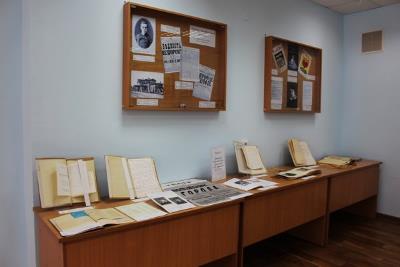 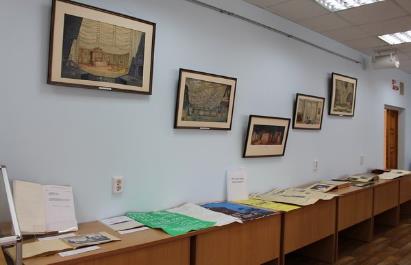 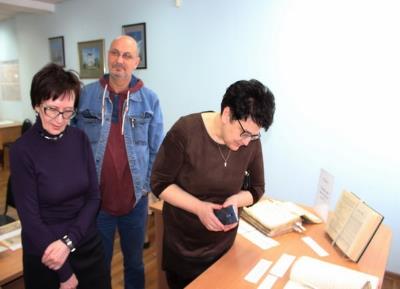 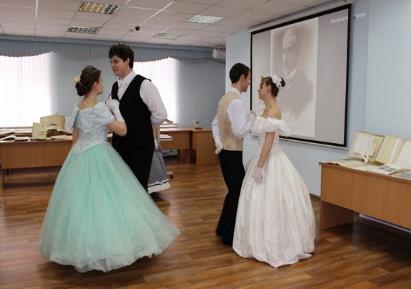 [Speaker Notes: Подготовка 
Этот курс предназначен для пользователей, имеющих опыт работы с программой PowerPoint. Если ранее они не создавали презентаций PowerPoint, рекомендуется начать с учебной презентации PowerPoint, которая называется "Создание первой презентации".
[Примечания для инструктора. 
Дополнительные сведения о настройке этого шаблона см. на последнем слайде. Кроме того, на некоторых слайдах в области заметок имеются дополнительные материалы к занятиям.
Анимация Macromedia Flash. Этот шаблон содержит анимацию Flash. Она будет воспроизводиться в версиях PowerPoint вплоть до 2000. Однако если потребуется сохранить этот шаблон в PowerPoint 2007, сохраните его в формате старой версии PowerPoint: презентация PowerPoint 97-2003 (*.ppt) или шаблон PowerPoint 97-2003 (*.pot) (типы файлов отображаются в диалоговом окне Сохранить как возле пункта Тип файла). Предупреждение. Если сохранить файл в формате PowerPoint 2007, например как презентацию PowerPoint (*.pptx) или шаблон PowerPoint (*.potx), анимация не будет сохранена в сохраняемом файле.
Кроме того, поскольку эта презентация содержит анимации Flash, при сохранении шаблона может выводиться предупреждение, касающееся личных сведений. Если сведения не добавляются в свойства самого файла Flash, это предупреждение не относится к данной презентации. Нажмите кнопку ОК в окне сообщений.]]
Выставка «Храним времен бесценный дар»
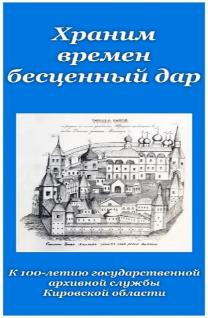 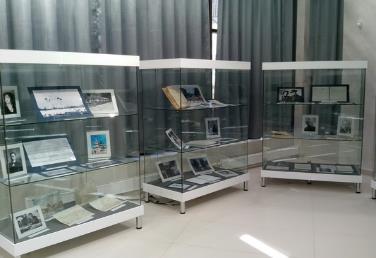 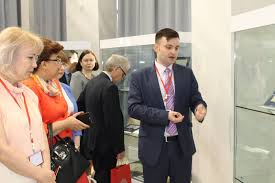 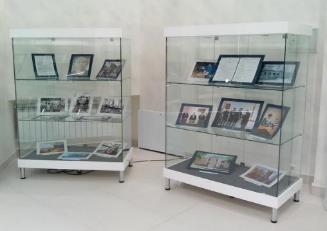 [Speaker Notes: Подготовка 
Этот курс предназначен для пользователей, имеющих опыт работы с программой PowerPoint. Если ранее они не создавали презентаций PowerPoint, рекомендуется начать с учебной презентации PowerPoint, которая называется "Создание первой презентации".
[Примечания для инструктора. 
Дополнительные сведения о настройке этого шаблона см. на последнем слайде. Кроме того, на некоторых слайдах в области заметок имеются дополнительные материалы к занятиям.
Анимация Macromedia Flash. Этот шаблон содержит анимацию Flash. Она будет воспроизводиться в версиях PowerPoint вплоть до 2000. Однако если потребуется сохранить этот шаблон в PowerPoint 2007, сохраните его в формате старой версии PowerPoint: презентация PowerPoint 97-2003 (*.ppt) или шаблон PowerPoint 97-2003 (*.pot) (типы файлов отображаются в диалоговом окне Сохранить как возле пункта Тип файла). Предупреждение. Если сохранить файл в формате PowerPoint 2007, например как презентацию PowerPoint (*.pptx) или шаблон PowerPoint (*.potx), анимация не будет сохранена в сохраняемом файле.
Кроме того, поскольку эта презентация содержит анимации Flash, при сохранении шаблона может выводиться предупреждение, касающееся личных сведений. Если сведения не добавляются в свойства самого файла Flash, это предупреждение не относится к данной презентации. Нажмите кнопку ОК в окне сообщений.]]
Презентация личного фонда военного врача, писателя, кандидата биологических наук, члена Союза писателей СССР 
Е.Д. Петряева (1913 – 1987)
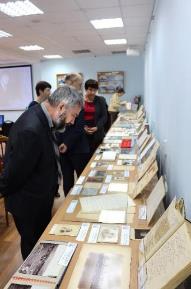 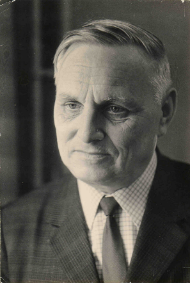 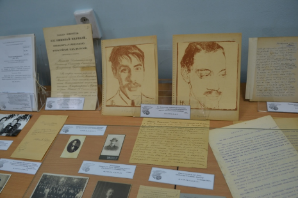 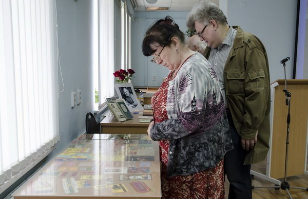 [Speaker Notes: Подготовка 
Этот курс предназначен для пользователей, имеющих опыт работы с программой PowerPoint. Если ранее они не создавали презентаций PowerPoint, рекомендуется начать с учебной презентации PowerPoint, которая называется "Создание первой презентации".
[Примечания для инструктора. 
Дополнительные сведения о настройке этого шаблона см. на последнем слайде. Кроме того, на некоторых слайдах в области заметок имеются дополнительные материалы к занятиям.
Анимация Macromedia Flash. Этот шаблон содержит анимацию Flash. Она будет воспроизводиться в версиях PowerPoint вплоть до 2000. Однако если потребуется сохранить этот шаблон в PowerPoint 2007, сохраните его в формате старой версии PowerPoint: презентация PowerPoint 97-2003 (*.ppt) или шаблон PowerPoint 97-2003 (*.pot) (типы файлов отображаются в диалоговом окне Сохранить как возле пункта Тип файла). Предупреждение. Если сохранить файл в формате PowerPoint 2007, например как презентацию PowerPoint (*.pptx) или шаблон PowerPoint (*.potx), анимация не будет сохранена в сохраняемом файле.
Кроме того, поскольку эта презентация содержит анимации Flash, при сохранении шаблона может выводиться предупреждение, касающееся личных сведений. Если сведения не добавляются в свойства самого файла Flash, это предупреждение не относится к данной презентации. Нажмите кнопку ОК в окне сообщений.]]
Презентация личного фонда архитектора-реставратора, члена Союза архитекторов России Е.Л. Скопина
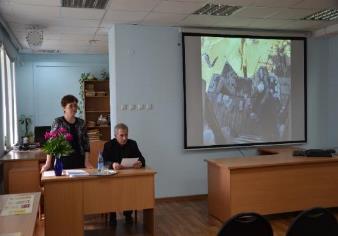 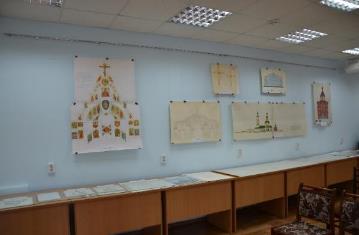 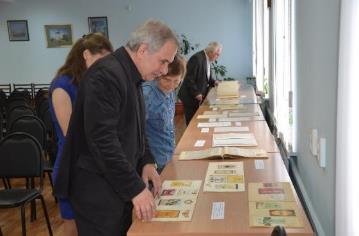 [Speaker Notes: Подготовка 
Этот курс предназначен для пользователей, имеющих опыт работы с программой PowerPoint. Если ранее они не создавали презентаций PowerPoint, рекомендуется начать с учебной презентации PowerPoint, которая называется "Создание первой презентации".
[Примечания для инструктора. 
Дополнительные сведения о настройке этого шаблона см. на последнем слайде. Кроме того, на некоторых слайдах в области заметок имеются дополнительные материалы к занятиям.
Анимация Macromedia Flash. Этот шаблон содержит анимацию Flash. Она будет воспроизводиться в версиях PowerPoint вплоть до 2000. Однако если потребуется сохранить этот шаблон в PowerPoint 2007, сохраните его в формате старой версии PowerPoint: презентация PowerPoint 97-2003 (*.ppt) или шаблон PowerPoint 97-2003 (*.pot) (типы файлов отображаются в диалоговом окне Сохранить как возле пункта Тип файла). Предупреждение. Если сохранить файл в формате PowerPoint 2007, например как презентацию PowerPoint (*.pptx) или шаблон PowerPoint (*.potx), анимация не будет сохранена в сохраняемом файле.
Кроме того, поскольку эта презентация содержит анимации Flash, при сохранении шаблона может выводиться предупреждение, касающееся личных сведений. Если сведения не добавляются в свойства самого файла Flash, это предупреждение не относится к данной презентации. Нажмите кнопку ОК в окне сообщений.]]
Презентация личного фонда поэта, прозаика, фольклориста 
Л.В. Дьяконова
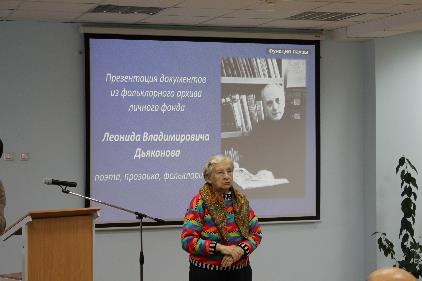 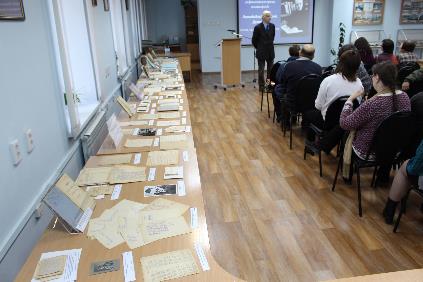 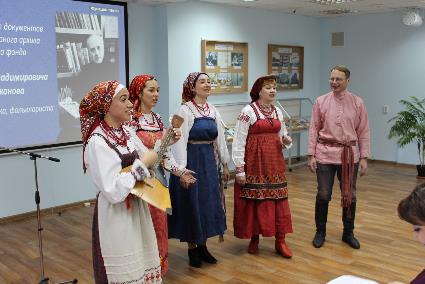 [Speaker Notes: Подготовка 
Этот курс предназначен для пользователей, имеющих опыт работы с программой PowerPoint. Если ранее они не создавали презентаций PowerPoint, рекомендуется начать с учебной презентации PowerPoint, которая называется "Создание первой презентации".
[Примечания для инструктора. 
Дополнительные сведения о настройке этого шаблона см. на последнем слайде. Кроме того, на некоторых слайдах в области заметок имеются дополнительные материалы к занятиям.
Анимация Macromedia Flash. Этот шаблон содержит анимацию Flash. Она будет воспроизводиться в версиях PowerPoint вплоть до 2000. Однако если потребуется сохранить этот шаблон в PowerPoint 2007, сохраните его в формате старой версии PowerPoint: презентация PowerPoint 97-2003 (*.ppt) или шаблон PowerPoint 97-2003 (*.pot) (типы файлов отображаются в диалоговом окне Сохранить как возле пункта Тип файла). Предупреждение. Если сохранить файл в формате PowerPoint 2007, например как презентацию PowerPoint (*.pptx) или шаблон PowerPoint (*.potx), анимация не будет сохранена в сохраняемом файле.
Кроме того, поскольку эта презентация содержит анимации Flash, при сохранении шаблона может выводиться предупреждение, касающееся личных сведений. Если сведения не добавляются в свойства самого файла Flash, это предупреждение не относится к данной презентации. Нажмите кнопку ОК в окне сообщений.]]
Презентация личного фонда кинорежиссера, Действительного члена кинематографических искусств «НИКА» 
М.В. Дохматской
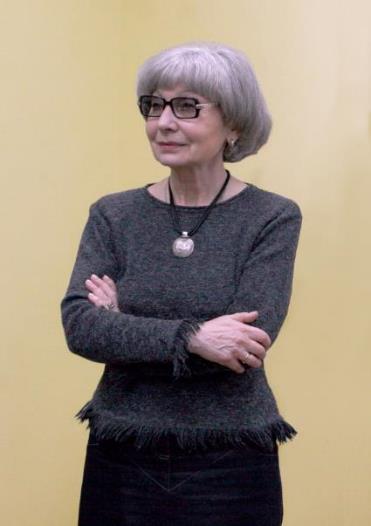 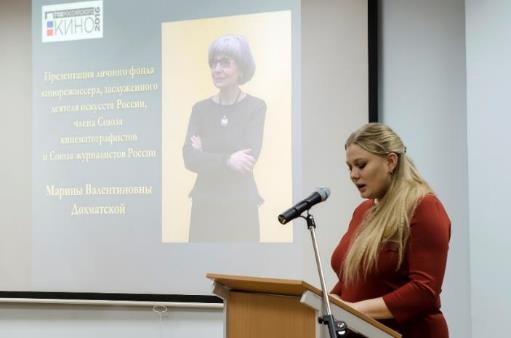 [Speaker Notes: Подготовка 
Этот курс предназначен для пользователей, имеющих опыт работы с программой PowerPoint. Если ранее они не создавали презентаций PowerPoint, рекомендуется начать с учебной презентации PowerPoint, которая называется "Создание первой презентации".
[Примечания для инструктора. 
Дополнительные сведения о настройке этого шаблона см. на последнем слайде. Кроме того, на некоторых слайдах в области заметок имеются дополнительные материалы к занятиям.
Анимация Macromedia Flash. Этот шаблон содержит анимацию Flash. Она будет воспроизводиться в версиях PowerPoint вплоть до 2000. Однако если потребуется сохранить этот шаблон в PowerPoint 2007, сохраните его в формате старой версии PowerPoint: презентация PowerPoint 97-2003 (*.ppt) или шаблон PowerPoint 97-2003 (*.pot) (типы файлов отображаются в диалоговом окне Сохранить как возле пункта Тип файла). Предупреждение. Если сохранить файл в формате PowerPoint 2007, например как презентацию PowerPoint (*.pptx) или шаблон PowerPoint (*.potx), анимация не будет сохранена в сохраняемом файле.
Кроме того, поскольку эта презентация содержит анимации Flash, при сохранении шаблона может выводиться предупреждение, касающееся личных сведений. Если сведения не добавляются в свойства самого файла Flash, это предупреждение не относится к данной презентации. Нажмите кнопку ОК в окне сообщений.]]
Интернет – выставка 
«Конструктор стрелкового оружия Георгий Семенович Шпагин
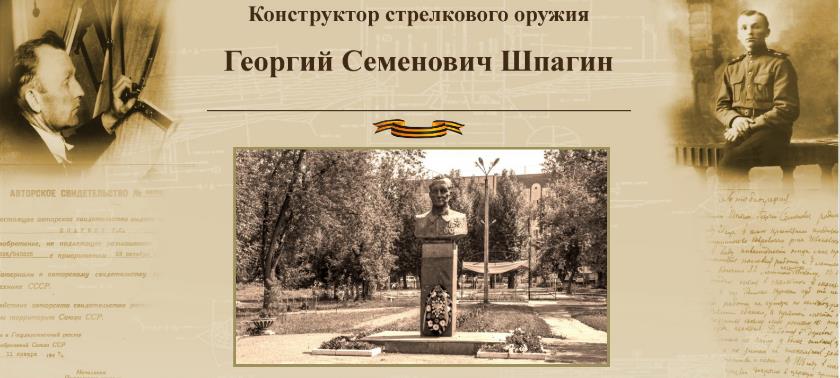 [Speaker Notes: Подготовка 
Этот курс предназначен для пользователей, имеющих опыт работы с программой PowerPoint. Если ранее они не создавали презентаций PowerPoint, рекомендуется начать с учебной презентации PowerPoint, которая называется "Создание первой презентации".
[Примечания для инструктора. 
Дополнительные сведения о настройке этого шаблона см. на последнем слайде. Кроме того, на некоторых слайдах в области заметок имеются дополнительные материалы к занятиям.
Анимация Macromedia Flash. Этот шаблон содержит анимацию Flash. Она будет воспроизводиться в версиях PowerPoint вплоть до 2000. Однако если потребуется сохранить этот шаблон в PowerPoint 2007, сохраните его в формате старой версии PowerPoint: презентация PowerPoint 97-2003 (*.ppt) или шаблон PowerPoint 97-2003 (*.pot) (типы файлов отображаются в диалоговом окне Сохранить как возле пункта Тип файла). Предупреждение. Если сохранить файл в формате PowerPoint 2007, например как презентацию PowerPoint (*.pptx) или шаблон PowerPoint (*.potx), анимация не будет сохранена в сохраняемом файле.
Кроме того, поскольку эта презентация содержит анимации Flash, при сохранении шаблона может выводиться предупреждение, касающееся личных сведений. Если сведения не добавляются в свойства самого файла Flash, это предупреждение не относится к данной презентации. Нажмите кнопку ОК в окне сообщений.]]
Интернет – выставка 
«Боевой путь 311-й стрелковой дивизии»
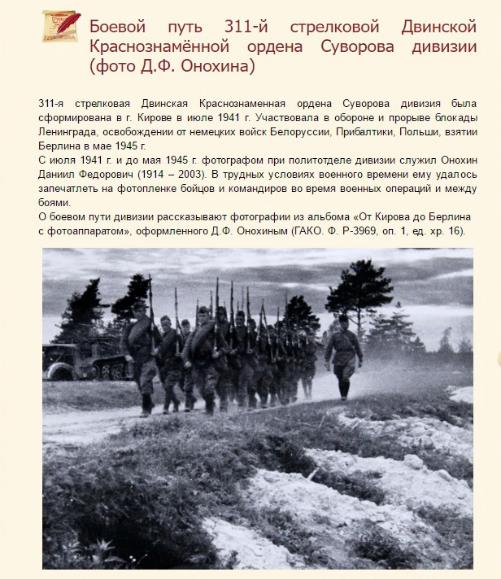 [Speaker Notes: Подготовка 
Этот курс предназначен для пользователей, имеющих опыт работы с программой PowerPoint. Если ранее они не создавали презентаций PowerPoint, рекомендуется начать с учебной презентации PowerPoint, которая называется "Создание первой презентации".
[Примечания для инструктора. 
Дополнительные сведения о настройке этого шаблона см. на последнем слайде. Кроме того, на некоторых слайдах в области заметок имеются дополнительные материалы к занятиям.
Анимация Macromedia Flash. Этот шаблон содержит анимацию Flash. Она будет воспроизводиться в версиях PowerPoint вплоть до 2000. Однако если потребуется сохранить этот шаблон в PowerPoint 2007, сохраните его в формате старой версии PowerPoint: презентация PowerPoint 97-2003 (*.ppt) или шаблон PowerPoint 97-2003 (*.pot) (типы файлов отображаются в диалоговом окне Сохранить как возле пункта Тип файла). Предупреждение. Если сохранить файл в формате PowerPoint 2007, например как презентацию PowerPoint (*.pptx) или шаблон PowerPoint (*.potx), анимация не будет сохранена в сохраняемом файле.
Кроме того, поскольку эта презентация содержит анимации Flash, при сохранении шаблона может выводиться предупреждение, касающееся личных сведений. Если сведения не добавляются в свойства самого файла Flash, это предупреждение не относится к данной презентации. Нажмите кнопку ОК в окне сообщений.]]
Интернет – выставка
«Вот тебе и вятский мужичонко…»
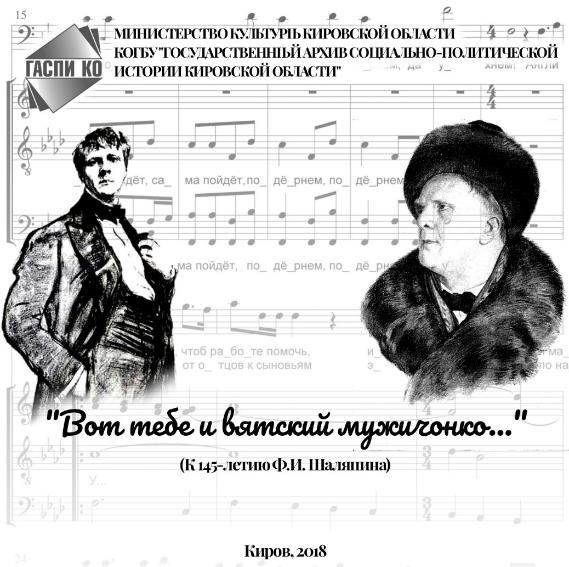 [Speaker Notes: Подготовка 
Этот курс предназначен для пользователей, имеющих опыт работы с программой PowerPoint. Если ранее они не создавали презентаций PowerPoint, рекомендуется начать с учебной презентации PowerPoint, которая называется "Создание первой презентации".
[Примечания для инструктора. 
Дополнительные сведения о настройке этого шаблона см. на последнем слайде. Кроме того, на некоторых слайдах в области заметок имеются дополнительные материалы к занятиям.
Анимация Macromedia Flash. Этот шаблон содержит анимацию Flash. Она будет воспроизводиться в версиях PowerPoint вплоть до 2000. Однако если потребуется сохранить этот шаблон в PowerPoint 2007, сохраните его в формате старой версии PowerPoint: презентация PowerPoint 97-2003 (*.ppt) или шаблон PowerPoint 97-2003 (*.pot) (типы файлов отображаются в диалоговом окне Сохранить как возле пункта Тип файла). Предупреждение. Если сохранить файл в формате PowerPoint 2007, например как презентацию PowerPoint (*.pptx) или шаблон PowerPoint (*.potx), анимация не будет сохранена в сохраняемом файле.
Кроме того, поскольку эта презентация содержит анимации Flash, при сохранении шаблона может выводиться предупреждение, касающееся личных сведений. Если сведения не добавляются в свойства самого файла Flash, это предупреждение не относится к данной презентации. Нажмите кнопку ОК в окне сообщений.]]
Интернет – выставка
«Создающая добрую сказку…»
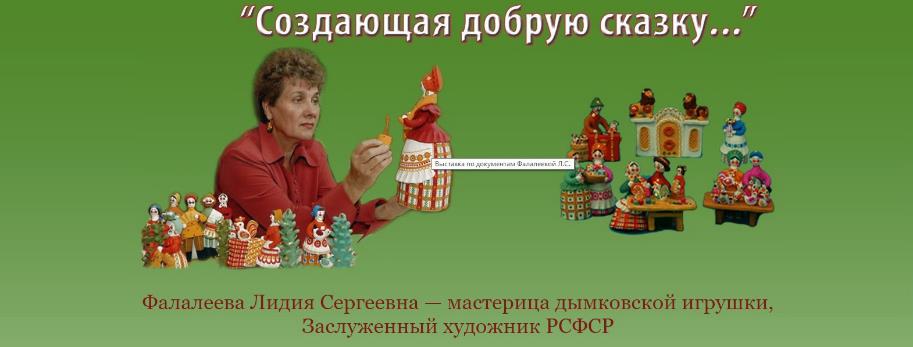 [Speaker Notes: Подготовка 
Этот курс предназначен для пользователей, имеющих опыт работы с программой PowerPoint. Если ранее они не создавали презентаций PowerPoint, рекомендуется начать с учебной презентации PowerPoint, которая называется "Создание первой презентации".
[Примечания для инструктора. 
Дополнительные сведения о настройке этого шаблона см. на последнем слайде. Кроме того, на некоторых слайдах в области заметок имеются дополнительные материалы к занятиям.
Анимация Macromedia Flash. Этот шаблон содержит анимацию Flash. Она будет воспроизводиться в версиях PowerPoint вплоть до 2000. Однако если потребуется сохранить этот шаблон в PowerPoint 2007, сохраните его в формате старой версии PowerPoint: презентация PowerPoint 97-2003 (*.ppt) или шаблон PowerPoint 97-2003 (*.pot) (типы файлов отображаются в диалоговом окне Сохранить как возле пункта Тип файла). Предупреждение. Если сохранить файл в формате PowerPoint 2007, например как презентацию PowerPoint (*.pptx) или шаблон PowerPoint (*.potx), анимация не будет сохранена в сохраняемом файле.
Кроме того, поскольку эта презентация содержит анимации Flash, при сохранении шаблона может выводиться предупреждение, касающееся личных сведений. Если сведения не добавляются в свойства самого файла Flash, это предупреждение не относится к данной презентации. Нажмите кнопку ОК в окне сообщений.]]
Интернет – выставка
«Городские зарисовки. Киров. 1950 – 1980 гг.»
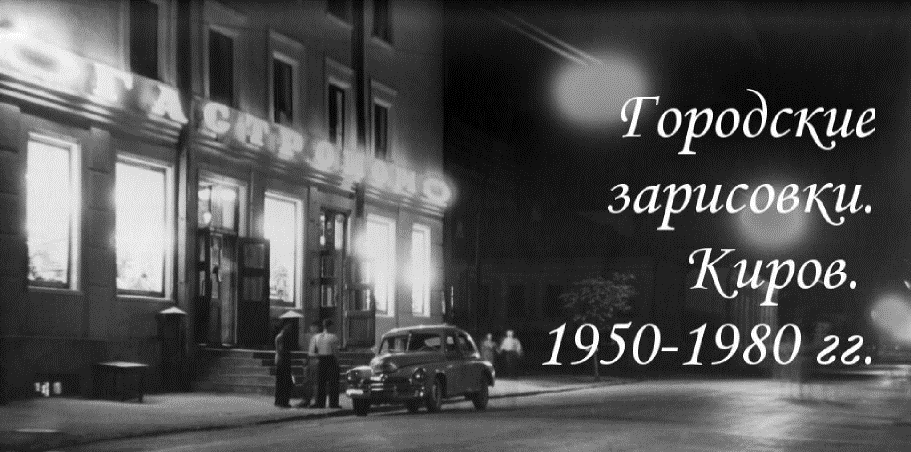 [Speaker Notes: Подготовка 
Этот курс предназначен для пользователей, имеющих опыт работы с программой PowerPoint. Если ранее они не создавали презентаций PowerPoint, рекомендуется начать с учебной презентации PowerPoint, которая называется "Создание первой презентации".
[Примечания для инструктора. 
Дополнительные сведения о настройке этого шаблона см. на последнем слайде. Кроме того, на некоторых слайдах в области заметок имеются дополнительные материалы к занятиям.
Анимация Macromedia Flash. Этот шаблон содержит анимацию Flash. Она будет воспроизводиться в версиях PowerPoint вплоть до 2000. Однако если потребуется сохранить этот шаблон в PowerPoint 2007, сохраните его в формате старой версии PowerPoint: презентация PowerPoint 97-2003 (*.ppt) или шаблон PowerPoint 97-2003 (*.pot) (типы файлов отображаются в диалоговом окне Сохранить как возле пункта Тип файла). Предупреждение. Если сохранить файл в формате PowerPoint 2007, например как презентацию PowerPoint (*.pptx) или шаблон PowerPoint (*.potx), анимация не будет сохранена в сохраняемом файле.
Кроме того, поскольку эта презентация содержит анимации Flash, при сохранении шаблона может выводиться предупреждение, касающееся личных сведений. Если сведения не добавляются в свойства самого файла Flash, это предупреждение не относится к данной презентации. Нажмите кнопку ОК в окне сообщений.]]
Мультимедийное издание 
«По садам и паркам города Кирова»
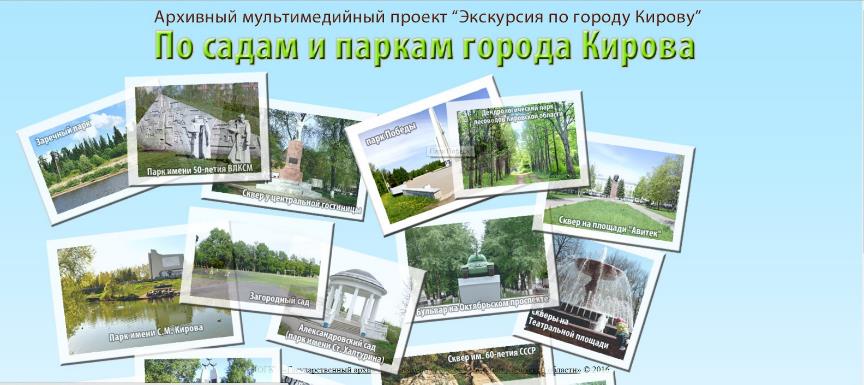 [Speaker Notes: Подготовка 
Этот курс предназначен для пользователей, имеющих опыт работы с программой PowerPoint. Если ранее они не создавали презентаций PowerPoint, рекомендуется начать с учебной презентации PowerPoint, которая называется "Создание первой презентации".
[Примечания для инструктора. 
Дополнительные сведения о настройке этого шаблона см. на последнем слайде. Кроме того, на некоторых слайдах в области заметок имеются дополнительные материалы к занятиям.
Анимация Macromedia Flash. Этот шаблон содержит анимацию Flash. Она будет воспроизводиться в версиях PowerPoint вплоть до 2000. Однако если потребуется сохранить этот шаблон в PowerPoint 2007, сохраните его в формате старой версии PowerPoint: презентация PowerPoint 97-2003 (*.ppt) или шаблон PowerPoint 97-2003 (*.pot) (типы файлов отображаются в диалоговом окне Сохранить как возле пункта Тип файла). Предупреждение. Если сохранить файл в формате PowerPoint 2007, например как презентацию PowerPoint (*.pptx) или шаблон PowerPoint (*.potx), анимация не будет сохранена в сохраняемом файле.
Кроме того, поскольку эта презентация содержит анимации Flash, при сохранении шаблона может выводиться предупреждение, касающееся личных сведений. Если сведения не добавляются в свойства самого файла Flash, это предупреждение не относится к данной презентации. Нажмите кнопку ОК в окне сообщений.]]
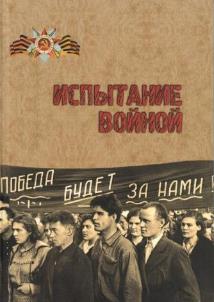 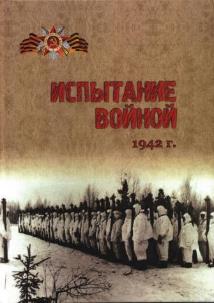 Сборник документов
«Испытание войной»
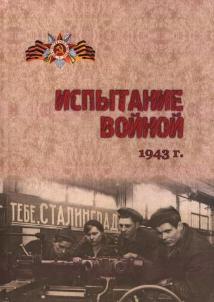 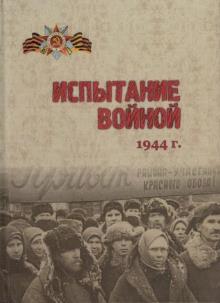 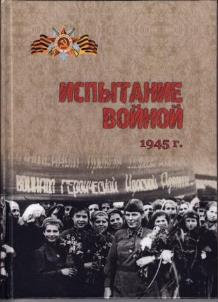 [Speaker Notes: Подготовка 
Этот курс предназначен для пользователей, имеющих опыт работы с программой PowerPoint. Если ранее они не создавали презентаций PowerPoint, рекомендуется начать с учебной презентации PowerPoint, которая называется "Создание первой презентации".
[Примечания для инструктора. 
Дополнительные сведения о настройке этого шаблона см. на последнем слайде. Кроме того, на некоторых слайдах в области заметок имеются дополнительные материалы к занятиям.
Анимация Macromedia Flash. Этот шаблон содержит анимацию Flash. Она будет воспроизводиться в версиях PowerPoint вплоть до 2000. Однако если потребуется сохранить этот шаблон в PowerPoint 2007, сохраните его в формате старой версии PowerPoint: презентация PowerPoint 97-2003 (*.ppt) или шаблон PowerPoint 97-2003 (*.pot) (типы файлов отображаются в диалоговом окне Сохранить как возле пункта Тип файла). Предупреждение. Если сохранить файл в формате PowerPoint 2007, например как презентацию PowerPoint (*.pptx) или шаблон PowerPoint (*.potx), анимация не будет сохранена в сохраняемом файле.
Кроме того, поскольку эта презентация содержит анимации Flash, при сохранении шаблона может выводиться предупреждение, касающееся личных сведений. Если сведения не добавляются в свойства самого файла Flash, это предупреждение не относится к данной презентации. Нажмите кнопку ОК в окне сообщений.]]
Сборник документов 
«Письма с войны»
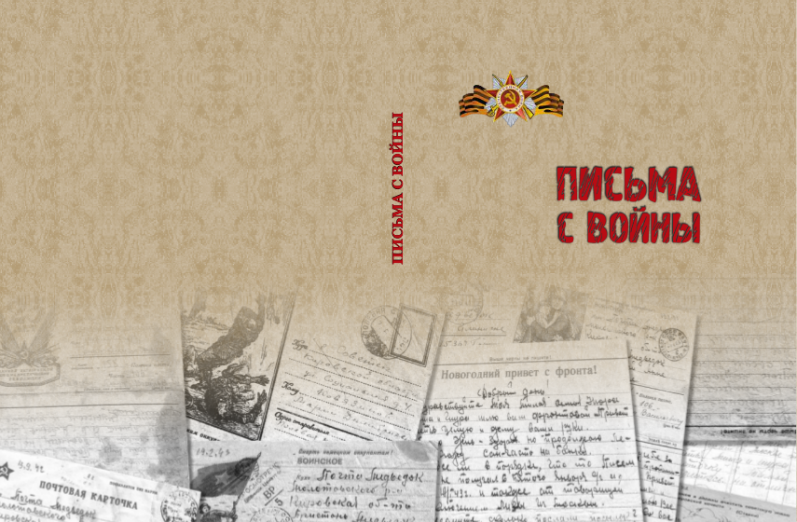 [Speaker Notes: Подготовка 
Этот курс предназначен для пользователей, имеющих опыт работы с программой PowerPoint. Если ранее они не создавали презентаций PowerPoint, рекомендуется начать с учебной презентации PowerPoint, которая называется "Создание первой презентации".
[Примечания для инструктора. 
Дополнительные сведения о настройке этого шаблона см. на последнем слайде. Кроме того, на некоторых слайдах в области заметок имеются дополнительные материалы к занятиям.
Анимация Macromedia Flash. Этот шаблон содержит анимацию Flash. Она будет воспроизводиться в версиях PowerPoint вплоть до 2000. Однако если потребуется сохранить этот шаблон в PowerPoint 2007, сохраните его в формате старой версии PowerPoint: презентация PowerPoint 97-2003 (*.ppt) или шаблон PowerPoint 97-2003 (*.pot) (типы файлов отображаются в диалоговом окне Сохранить как возле пункта Тип файла). Предупреждение. Если сохранить файл в формате PowerPoint 2007, например как презентацию PowerPoint (*.pptx) или шаблон PowerPoint (*.potx), анимация не будет сохранена в сохраняемом файле.
Кроме того, поскольку эта презентация содержит анимации Flash, при сохранении шаблона может выводиться предупреждение, касающееся личных сведений. Если сведения не добавляются в свойства самого файла Flash, это предупреждение не относится к данной презентации. Нажмите кнопку ОК в окне сообщений.]]
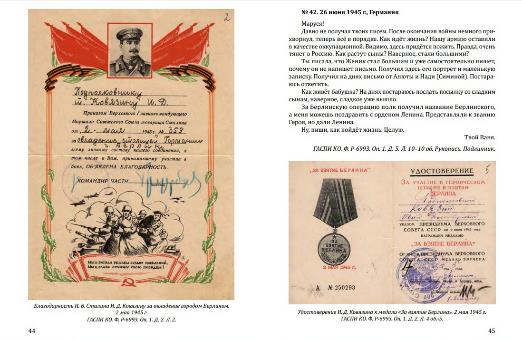 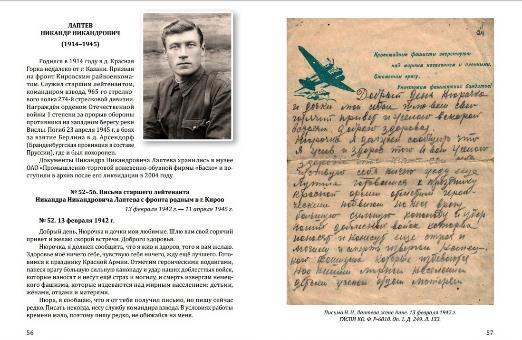 [Speaker Notes: Подготовка 
Этот курс предназначен для пользователей, имеющих опыт работы с программой PowerPoint. Если ранее они не создавали презентаций PowerPoint, рекомендуется начать с учебной презентации PowerPoint, которая называется "Создание первой презентации".
[Примечания для инструктора. 
Дополнительные сведения о настройке этого шаблона см. на последнем слайде. Кроме того, на некоторых слайдах в области заметок имеются дополнительные материалы к занятиям.
Анимация Macromedia Flash. Этот шаблон содержит анимацию Flash. Она будет воспроизводиться в версиях PowerPoint вплоть до 2000. Однако если потребуется сохранить этот шаблон в PowerPoint 2007, сохраните его в формате старой версии PowerPoint: презентация PowerPoint 97-2003 (*.ppt) или шаблон PowerPoint 97-2003 (*.pot) (типы файлов отображаются в диалоговом окне Сохранить как возле пункта Тип файла). Предупреждение. Если сохранить файл в формате PowerPoint 2007, например как презентацию PowerPoint (*.pptx) или шаблон PowerPoint (*.potx), анимация не будет сохранена в сохраняемом файле.
Кроме того, поскольку эта презентация содержит анимации Flash, при сохранении шаблона может выводиться предупреждение, касающееся личных сведений. Если сведения не добавляются в свойства самого файла Flash, это предупреждение не относится к данной презентации. Нажмите кнопку ОК в окне сообщений.]]
«Вятка – Латвия». 
Каталог выставки архивных документов
 о вятско – латвийских связях
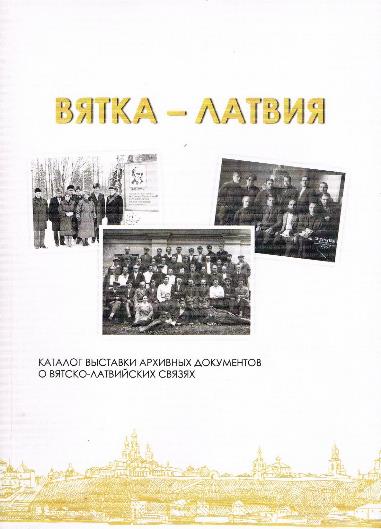 [Speaker Notes: Подготовка 
Этот курс предназначен для пользователей, имеющих опыт работы с программой PowerPoint. Если ранее они не создавали презентаций PowerPoint, рекомендуется начать с учебной презентации PowerPoint, которая называется "Создание первой презентации".
[Примечания для инструктора. 
Дополнительные сведения о настройке этого шаблона см. на последнем слайде. Кроме того, на некоторых слайдах в области заметок имеются дополнительные материалы к занятиям.
Анимация Macromedia Flash. Этот шаблон содержит анимацию Flash. Она будет воспроизводиться в версиях PowerPoint вплоть до 2000. Однако если потребуется сохранить этот шаблон в PowerPoint 2007, сохраните его в формате старой версии PowerPoint: презентация PowerPoint 97-2003 (*.ppt) или шаблон PowerPoint 97-2003 (*.pot) (типы файлов отображаются в диалоговом окне Сохранить как возле пункта Тип файла). Предупреждение. Если сохранить файл в формате PowerPoint 2007, например как презентацию PowerPoint (*.pptx) или шаблон PowerPoint (*.potx), анимация не будет сохранена в сохраняемом файле.
Кроме того, поскольку эта презентация содержит анимации Flash, при сохранении шаблона может выводиться предупреждение, касающееся личных сведений. Если сведения не добавляются в свойства самого файла Flash, это предупреждение не относится к данной презентации. Нажмите кнопку ОК в окне сообщений.]]
Альбом - каталог выставки фотодокументов «Любимый город прежде и теперь»
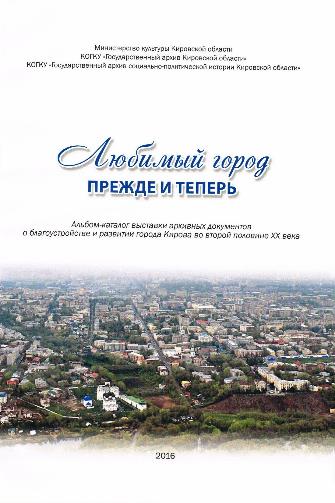 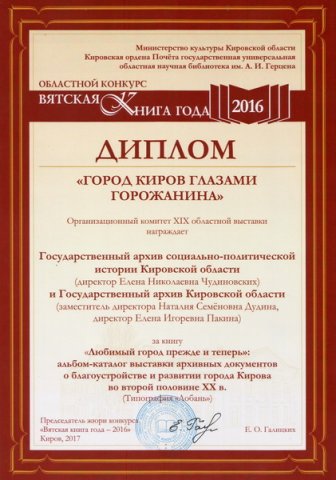 [Speaker Notes: Подготовка 
Этот курс предназначен для пользователей, имеющих опыт работы с программой PowerPoint. Если ранее они не создавали презентаций PowerPoint, рекомендуется начать с учебной презентации PowerPoint, которая называется "Создание первой презентации".
[Примечания для инструктора. 
Дополнительные сведения о настройке этого шаблона см. на последнем слайде. Кроме того, на некоторых слайдах в области заметок имеются дополнительные материалы к занятиям.
Анимация Macromedia Flash. Этот шаблон содержит анимацию Flash. Она будет воспроизводиться в версиях PowerPoint вплоть до 2000. Однако если потребуется сохранить этот шаблон в PowerPoint 2007, сохраните его в формате старой версии PowerPoint: презентация PowerPoint 97-2003 (*.ppt) или шаблон PowerPoint 97-2003 (*.pot) (типы файлов отображаются в диалоговом окне Сохранить как возле пункта Тип файла). Предупреждение. Если сохранить файл в формате PowerPoint 2007, например как презентацию PowerPoint (*.pptx) или шаблон PowerPoint (*.potx), анимация не будет сохранена в сохраняемом файле.
Кроме того, поскольку эта презентация содержит анимации Flash, при сохранении шаблона может выводиться предупреждение, касающееся личных сведений. Если сведения не добавляются в свойства самого файла Flash, это предупреждение не относится к данной презентации. Нажмите кнопку ОК в окне сообщений.]]
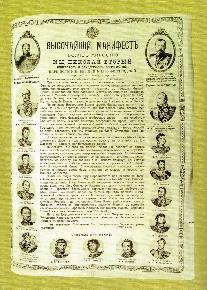 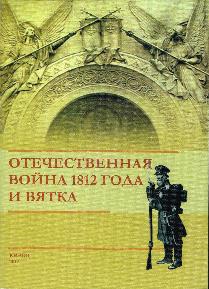 Сборник статей и документов «Отечественная война 1812 года и Вятка»
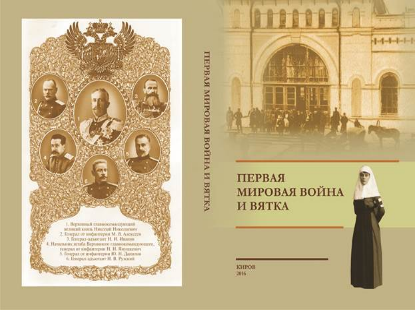 Сборник статей и документов 
«Первая мировая война и Вятка»
[Speaker Notes: Подготовка 
Этот курс предназначен для пользователей, имеющих опыт работы с программой PowerPoint. Если ранее они не создавали презентаций PowerPoint, рекомендуется начать с учебной презентации PowerPoint, которая называется "Создание первой презентации".
[Примечания для инструктора. 
Дополнительные сведения о настройке этого шаблона см. на последнем слайде. Кроме того, на некоторых слайдах в области заметок имеются дополнительные материалы к занятиям.
Анимация Macromedia Flash. Этот шаблон содержит анимацию Flash. Она будет воспроизводиться в версиях PowerPoint вплоть до 2000. Однако если потребуется сохранить этот шаблон в PowerPoint 2007, сохраните его в формате старой версии PowerPoint: презентация PowerPoint 97-2003 (*.ppt) или шаблон PowerPoint 97-2003 (*.pot) (типы файлов отображаются в диалоговом окне Сохранить как возле пункта Тип файла). Предупреждение. Если сохранить файл в формате PowerPoint 2007, например как презентацию PowerPoint (*.pptx) или шаблон PowerPoint (*.potx), анимация не будет сохранена в сохраняемом файле.
Кроме того, поскольку эта презентация содержит анимации Flash, при сохранении шаблона может выводиться предупреждение, касающееся личных сведений. Если сведения не добавляются в свойства самого файла Flash, это предупреждение не относится к данной презентации. Нажмите кнопку ОК в окне сообщений.]]
Сборник статей и документов 
«1917 год в истории Вятского края»
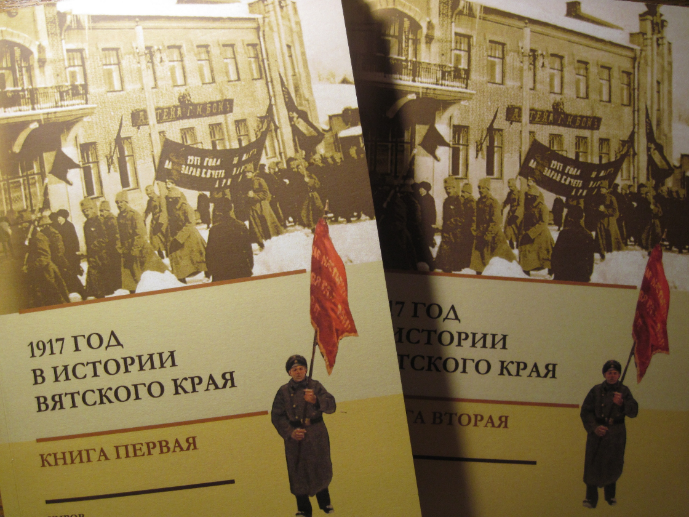 [Speaker Notes: Подготовка 
Этот курс предназначен для пользователей, имеющих опыт работы с программой PowerPoint. Если ранее они не создавали презентаций PowerPoint, рекомендуется начать с учебной презентации PowerPoint, которая называется "Создание первой презентации".
[Примечания для инструктора. 
Дополнительные сведения о настройке этого шаблона см. на последнем слайде. Кроме того, на некоторых слайдах в области заметок имеются дополнительные материалы к занятиям.
Анимация Macromedia Flash. Этот шаблон содержит анимацию Flash. Она будет воспроизводиться в версиях PowerPoint вплоть до 2000. Однако если потребуется сохранить этот шаблон в PowerPoint 2007, сохраните его в формате старой версии PowerPoint: презентация PowerPoint 97-2003 (*.ppt) или шаблон PowerPoint 97-2003 (*.pot) (типы файлов отображаются в диалоговом окне Сохранить как возле пункта Тип файла). Предупреждение. Если сохранить файл в формате PowerPoint 2007, например как презентацию PowerPoint (*.pptx) или шаблон PowerPoint (*.potx), анимация не будет сохранена в сохраняемом файле.
Кроме того, поскольку эта презентация содержит анимации Flash, при сохранении шаблона может выводиться предупреждение, касающееся личных сведений. Если сведения не добавляются в свойства самого файла Flash, это предупреждение не относится к данной презентации. Нажмите кнопку ОК в окне сообщений.]]
Специальный телерепортаж ГТРК Вятка 
«Вятка. 1917. Хроники смутного времени»
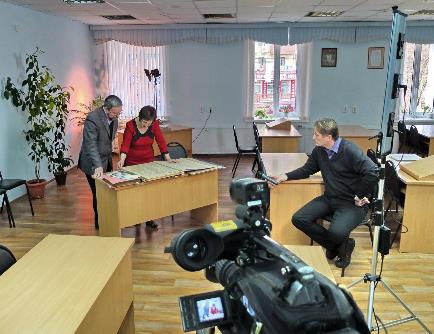 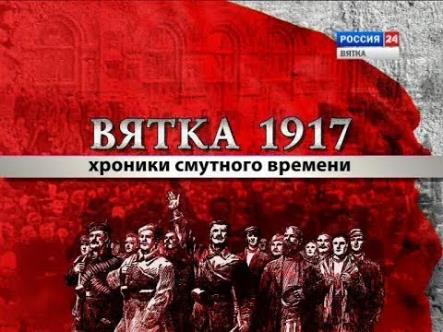 [Speaker Notes: Подготовка 
Этот курс предназначен для пользователей, имеющих опыт работы с программой PowerPoint. Если ранее они не создавали презентаций PowerPoint, рекомендуется начать с учебной презентации PowerPoint, которая называется "Создание первой презентации".
[Примечания для инструктора. 
Дополнительные сведения о настройке этого шаблона см. на последнем слайде. Кроме того, на некоторых слайдах в области заметок имеются дополнительные материалы к занятиям.
Анимация Macromedia Flash. Этот шаблон содержит анимацию Flash. Она будет воспроизводиться в версиях PowerPoint вплоть до 2000. Однако если потребуется сохранить этот шаблон в PowerPoint 2007, сохраните его в формате старой версии PowerPoint: презентация PowerPoint 97-2003 (*.ppt) или шаблон PowerPoint 97-2003 (*.pot) (типы файлов отображаются в диалоговом окне Сохранить как возле пункта Тип файла). Предупреждение. Если сохранить файл в формате PowerPoint 2007, например как презентацию PowerPoint (*.pptx) или шаблон PowerPoint (*.potx), анимация не будет сохранена в сохраняемом файле.
Кроме того, поскольку эта презентация содержит анимации Flash, при сохранении шаблона может выводиться предупреждение, касающееся личных сведений. Если сведения не добавляются в свойства самого файла Flash, это предупреждение не относится к данной презентации. Нажмите кнопку ОК в окне сообщений.]]
Архивисты - участники конференций
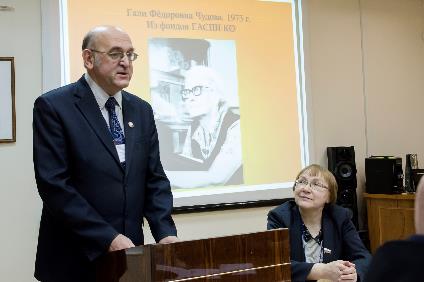 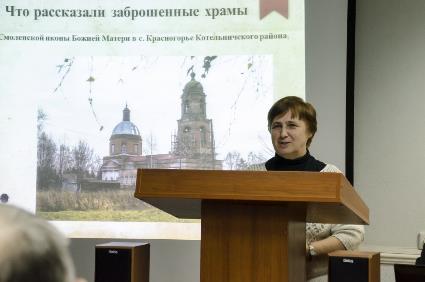 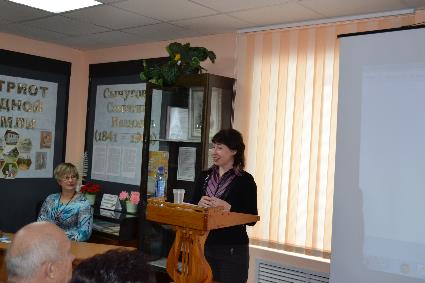 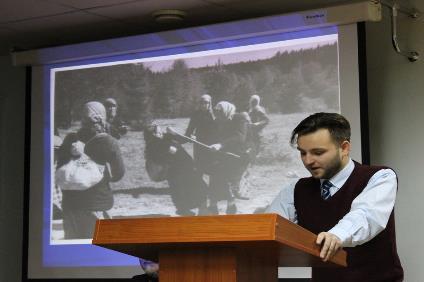 [Speaker Notes: Подготовка 
Этот курс предназначен для пользователей, имеющих опыт работы с программой PowerPoint. Если ранее они не создавали презентаций PowerPoint, рекомендуется начать с учебной презентации PowerPoint, которая называется "Создание первой презентации".
[Примечания для инструктора. 
Дополнительные сведения о настройке этого шаблона см. на последнем слайде. Кроме того, на некоторых слайдах в области заметок имеются дополнительные материалы к занятиям.
Анимация Macromedia Flash. Этот шаблон содержит анимацию Flash. Она будет воспроизводиться в версиях PowerPoint вплоть до 2000. Однако если потребуется сохранить этот шаблон в PowerPoint 2007, сохраните его в формате старой версии PowerPoint: презентация PowerPoint 97-2003 (*.ppt) или шаблон PowerPoint 97-2003 (*.pot) (типы файлов отображаются в диалоговом окне Сохранить как возле пункта Тип файла). Предупреждение. Если сохранить файл в формате PowerPoint 2007, например как презентацию PowerPoint (*.pptx) или шаблон PowerPoint (*.potx), анимация не будет сохранена в сохраняемом файле.
Кроме того, поскольку эта презентация содержит анимации Flash, при сохранении шаблона может выводиться предупреждение, касающееся личных сведений. Если сведения не добавляются в свойства самого файла Flash, это предупреждение не относится к данной презентации. Нажмите кнопку ОК в окне сообщений.]]
На семинаре для учителей истории  школ г. Кирова
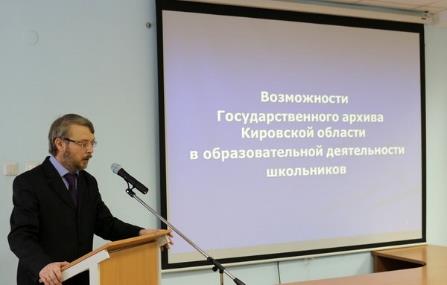 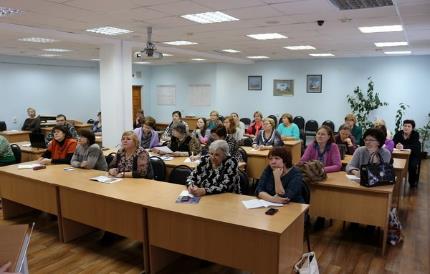 [Speaker Notes: Подготовка 
Этот курс предназначен для пользователей, имеющих опыт работы с программой PowerPoint. Если ранее они не создавали презентаций PowerPoint, рекомендуется начать с учебной презентации PowerPoint, которая называется "Создание первой презентации".
[Примечания для инструктора. 
Дополнительные сведения о настройке этого шаблона см. на последнем слайде. Кроме того, на некоторых слайдах в области заметок имеются дополнительные материалы к занятиям.
Анимация Macromedia Flash. Этот шаблон содержит анимацию Flash. Она будет воспроизводиться в версиях PowerPoint вплоть до 2000. Однако если потребуется сохранить этот шаблон в PowerPoint 2007, сохраните его в формате старой версии PowerPoint: презентация PowerPoint 97-2003 (*.ppt) или шаблон PowerPoint 97-2003 (*.pot) (типы файлов отображаются в диалоговом окне Сохранить как возле пункта Тип файла). Предупреждение. Если сохранить файл в формате PowerPoint 2007, например как презентацию PowerPoint (*.pptx) или шаблон PowerPoint (*.potx), анимация не будет сохранена в сохраняемом файле.
Кроме того, поскольку эта презентация содержит анимации Flash, при сохранении шаблона может выводиться предупреждение, касающееся личных сведений. Если сведения не добавляются в свойства самого файла Flash, это предупреждение не относится к данной презентации. Нажмите кнопку ОК в окне сообщений.]]
Занятия с учащимися Кировской областной очно – заочной 
краеведческой школы
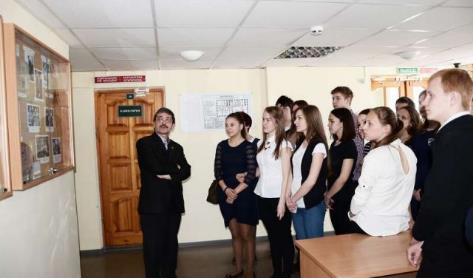 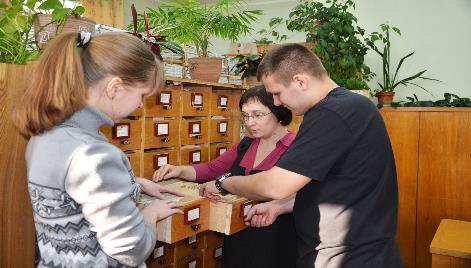 [Speaker Notes: Подготовка 
Этот курс предназначен для пользователей, имеющих опыт работы с программой PowerPoint. Если ранее они не создавали презентаций PowerPoint, рекомендуется начать с учебной презентации PowerPoint, которая называется "Создание первой презентации".
[Примечания для инструктора. 
Дополнительные сведения о настройке этого шаблона см. на последнем слайде. Кроме того, на некоторых слайдах в области заметок имеются дополнительные материалы к занятиям.
Анимация Macromedia Flash. Этот шаблон содержит анимацию Flash. Она будет воспроизводиться в версиях PowerPoint вплоть до 2000. Однако если потребуется сохранить этот шаблон в PowerPoint 2007, сохраните его в формате старой версии PowerPoint: презентация PowerPoint 97-2003 (*.ppt) или шаблон PowerPoint 97-2003 (*.pot) (типы файлов отображаются в диалоговом окне Сохранить как возле пункта Тип файла). Предупреждение. Если сохранить файл в формате PowerPoint 2007, например как презентацию PowerPoint (*.pptx) или шаблон PowerPoint (*.potx), анимация не будет сохранена в сохраняемом файле.
Кроме того, поскольку эта презентация содержит анимации Flash, при сохранении шаблона может выводиться предупреждение, касающееся личных сведений. Если сведения не добавляются в свойства самого файла Flash, это предупреждение не относится к данной презентации. Нажмите кнопку ОК в окне сообщений.]]
В читальном зале архива
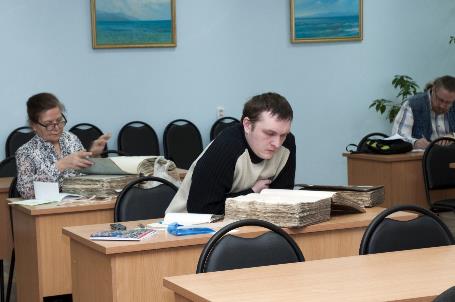 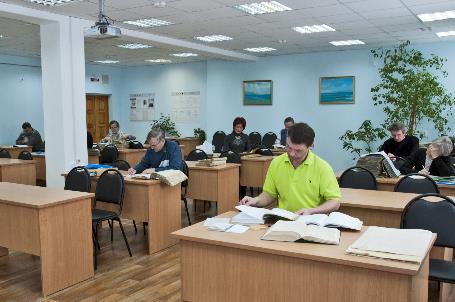 [Speaker Notes: Подготовка 
Этот курс предназначен для пользователей, имеющих опыт работы с программой PowerPoint. Если ранее они не создавали презентаций PowerPoint, рекомендуется начать с учебной презентации PowerPoint, которая называется "Создание первой презентации".
[Примечания для инструктора. 
Дополнительные сведения о настройке этого шаблона см. на последнем слайде. Кроме того, на некоторых слайдах в области заметок имеются дополнительные материалы к занятиям.
Анимация Macromedia Flash. Этот шаблон содержит анимацию Flash. Она будет воспроизводиться в версиях PowerPoint вплоть до 2000. Однако если потребуется сохранить этот шаблон в PowerPoint 2007, сохраните его в формате старой версии PowerPoint: презентация PowerPoint 97-2003 (*.ppt) или шаблон PowerPoint 97-2003 (*.pot) (типы файлов отображаются в диалоговом окне Сохранить как возле пункта Тип файла). Предупреждение. Если сохранить файл в формате PowerPoint 2007, например как презентацию PowerPoint (*.pptx) или шаблон PowerPoint (*.potx), анимация не будет сохранена в сохраняемом файле.
Кроме того, поскольку эта презентация содержит анимации Flash, при сохранении шаблона может выводиться предупреждение, касающееся личных сведений. Если сведения не добавляются в свойства самого файла Flash, это предупреждение не относится к данной презентации. Нажмите кнопку ОК в окне сообщений.]]
Зарубежные исследователи
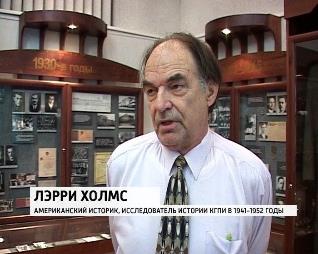 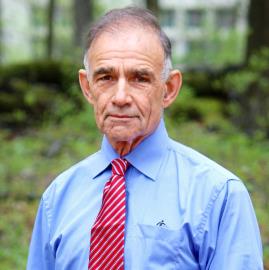 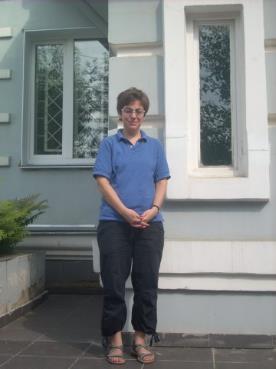 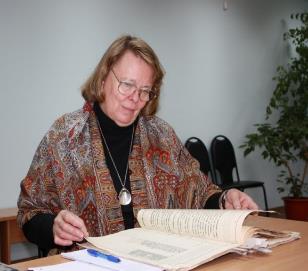 Бэн Эклоф
Александра Вакру
Хелен Манн
[Speaker Notes: Подготовка 
Этот курс предназначен для пользователей, имеющих опыт работы с программой PowerPoint. Если ранее они не создавали презентаций PowerPoint, рекомендуется начать с учебной презентации PowerPoint, которая называется "Создание первой презентации".
[Примечания для инструктора. 
Дополнительные сведения о настройке этого шаблона см. на последнем слайде. Кроме того, на некоторых слайдах в области заметок имеются дополнительные материалы к занятиям.
Анимация Macromedia Flash. Этот шаблон содержит анимацию Flash. Она будет воспроизводиться в версиях PowerPoint вплоть до 2000. Однако если потребуется сохранить этот шаблон в PowerPoint 2007, сохраните его в формате старой версии PowerPoint: презентация PowerPoint 97-2003 (*.ppt) или шаблон PowerPoint 97-2003 (*.pot) (типы файлов отображаются в диалоговом окне Сохранить как возле пункта Тип файла). Предупреждение. Если сохранить файл в формате PowerPoint 2007, например как презентацию PowerPoint (*.pptx) или шаблон PowerPoint (*.potx), анимация не будет сохранена в сохраняемом файле.
Кроме того, поскольку эта презентация содержит анимации Flash, при сохранении шаблона может выводиться предупреждение, касающееся личных сведений. Если сведения не добавляются в свойства самого файла Flash, это предупреждение не относится к данной презентации. Нажмите кнопку ОК в окне сообщений.]]
Спасибо за внимание!
[Speaker Notes: Подготовка 
Этот курс предназначен для пользователей, имеющих опыт работы с программой PowerPoint. Если ранее они не создавали презентаций PowerPoint, рекомендуется начать с учебной презентации PowerPoint, которая называется "Создание первой презентации".
[Примечания для инструктора. 
Дополнительные сведения о настройке этого шаблона см. на последнем слайде. Кроме того, на некоторых слайдах в области заметок имеются дополнительные материалы к занятиям.
Анимация Macromedia Flash. Этот шаблон содержит анимацию Flash. Она будет воспроизводиться в версиях PowerPoint вплоть до 2000. Однако если потребуется сохранить этот шаблон в PowerPoint 2007, сохраните его в формате старой версии PowerPoint: презентация PowerPoint 97-2003 (*.ppt) или шаблон PowerPoint 97-2003 (*.pot) (типы файлов отображаются в диалоговом окне Сохранить как возле пункта Тип файла). Предупреждение. Если сохранить файл в формате PowerPoint 2007, например как презентацию PowerPoint (*.pptx) или шаблон PowerPoint (*.potx), анимация не будет сохранена в сохраняемом файле.
Кроме того, поскольку эта презентация содержит анимации Flash, при сохранении шаблона может выводиться предупреждение, касающееся личных сведений. Если сведения не добавляются в свойства самого файла Flash, это предупреждение не относится к данной презентации. Нажмите кнопку ОК в окне сообщений.]]
Популяризация истории Вятского края по документам Архивного фонда Российской Федерации, находящимся на территории Кировской области
[Speaker Notes: Подготовка 
Этот курс предназначен для пользователей, имеющих опыт работы с программой PowerPoint. Если ранее они не создавали презентаций PowerPoint, рекомендуется начать с учебной презентации PowerPoint, которая называется "Создание первой презентации".
[Примечания для инструктора. 
Дополнительные сведения о настройке этого шаблона см. на последнем слайде. Кроме того, на некоторых слайдах в области заметок имеются дополнительные материалы к занятиям.
Анимация Macromedia Flash. Этот шаблон содержит анимацию Flash. Она будет воспроизводиться в версиях PowerPoint вплоть до 2000. Однако если потребуется сохранить этот шаблон в PowerPoint 2007, сохраните его в формате старой версии PowerPoint: презентация PowerPoint 97-2003 (*.ppt) или шаблон PowerPoint 97-2003 (*.pot) (типы файлов отображаются в диалоговом окне Сохранить как возле пункта Тип файла). Предупреждение. Если сохранить файл в формате PowerPoint 2007, например как презентацию PowerPoint (*.pptx) или шаблон PowerPoint (*.potx), анимация не будет сохранена в сохраняемом файле.
Кроме того, поскольку эта презентация содержит анимации Flash, при сохранении шаблона может выводиться предупреждение, касающееся личных сведений. Если сведения не добавляются в свойства самого файла Flash, это предупреждение не относится к данной презентации. Нажмите кнопку ОК в окне сообщений.]]